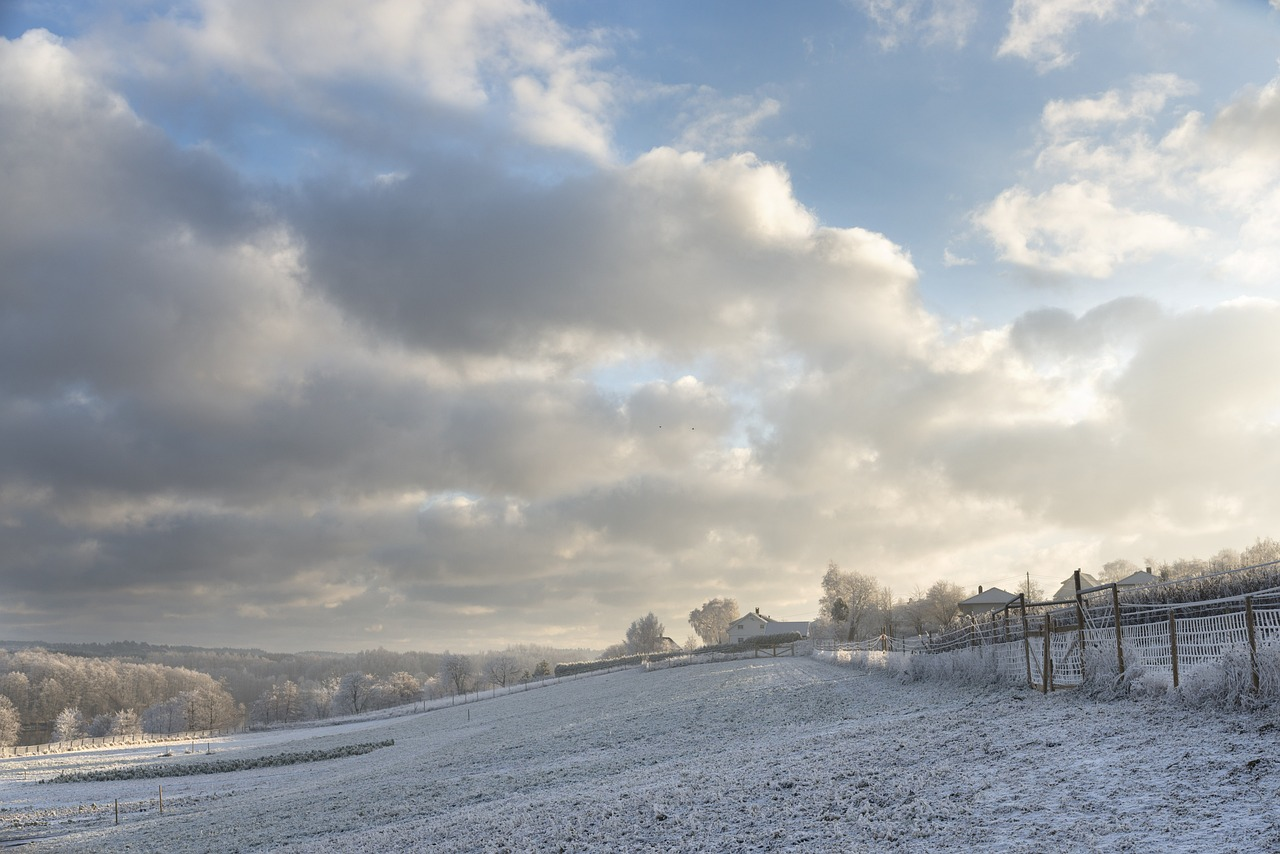 Korleis er veret i dag?
Tenk-par del: Kva har vi observert i dag?
Snakk saman to og to.
Oppsummer i plenum.
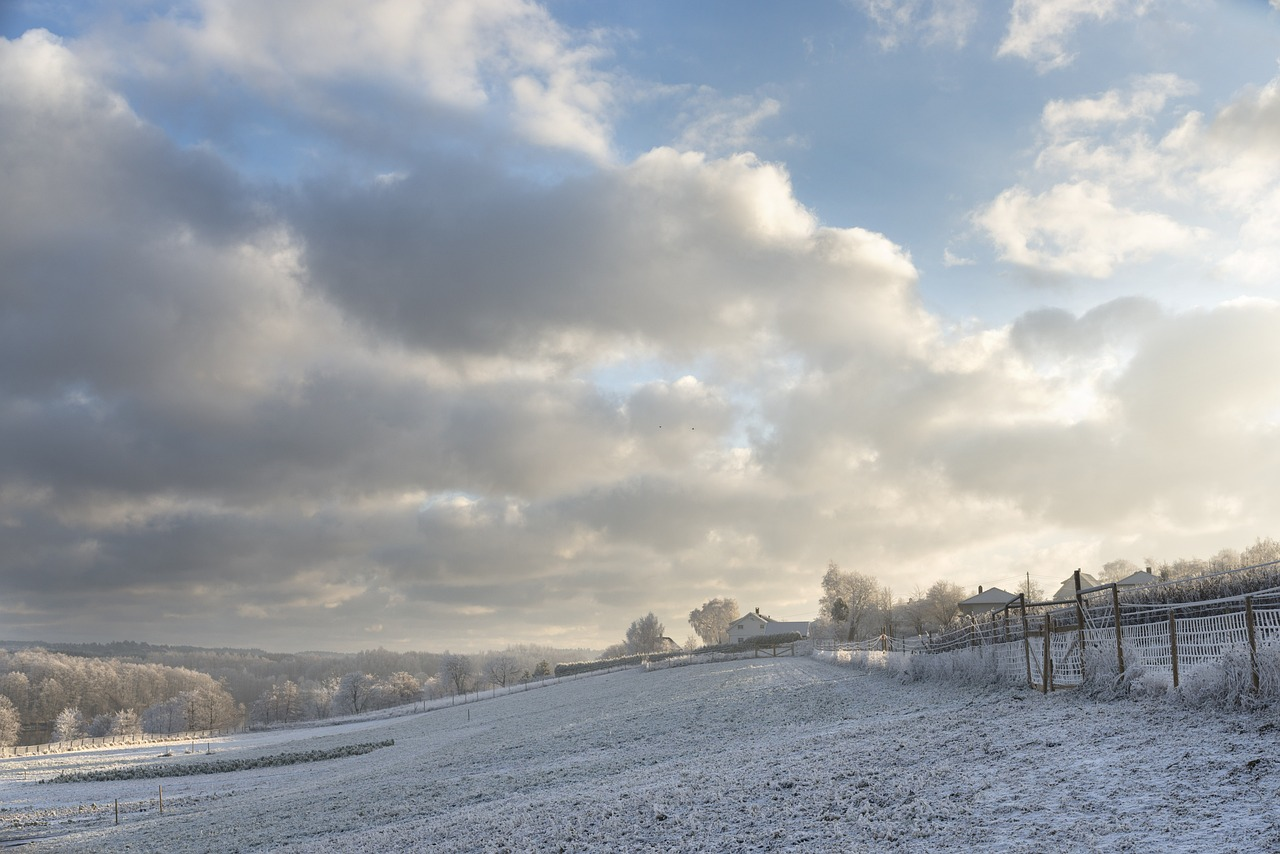 [Speaker Notes: Tenk-par del]
Observasjonane våre
Tenk-par del: Korleis ser verdataa til klassen ut?
Snakk saman to og to. 
Er dataa like eller forskjellige?
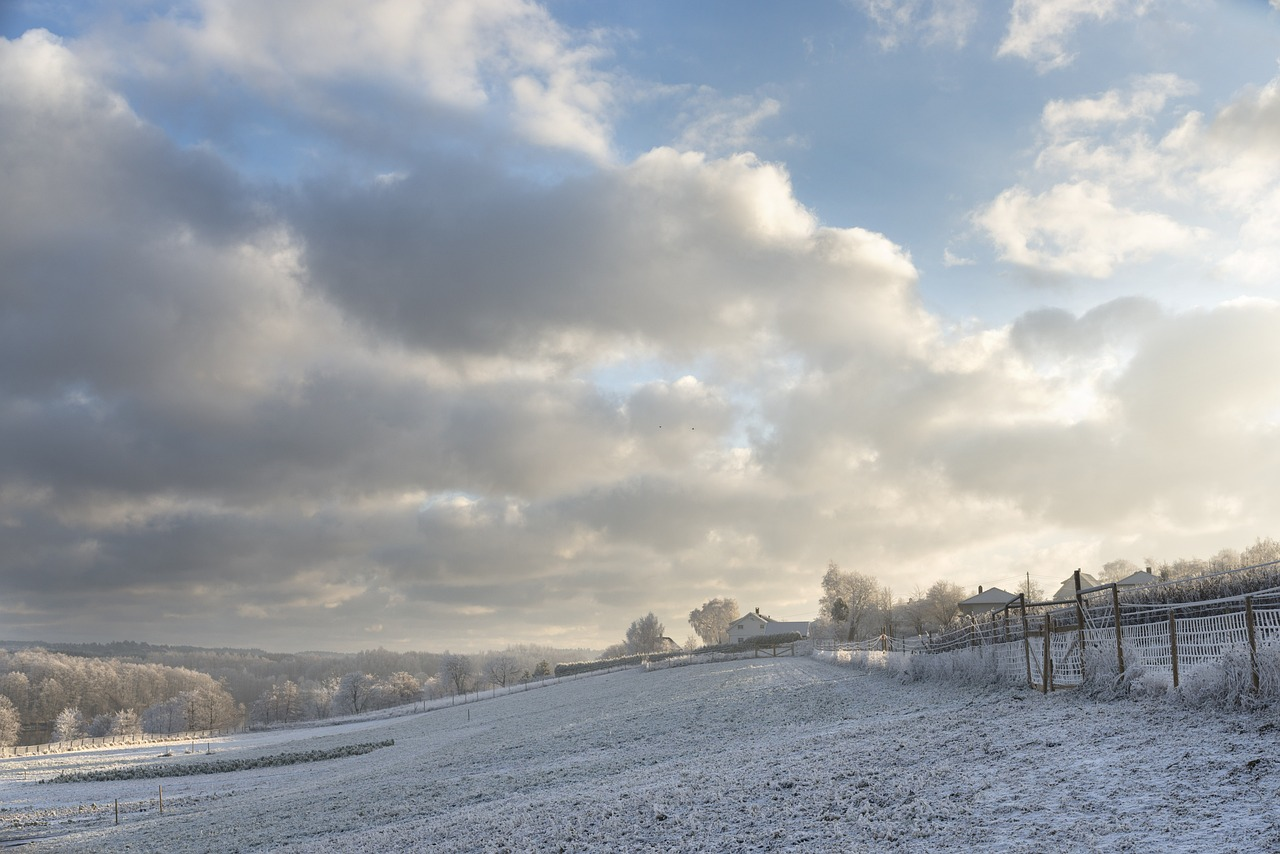 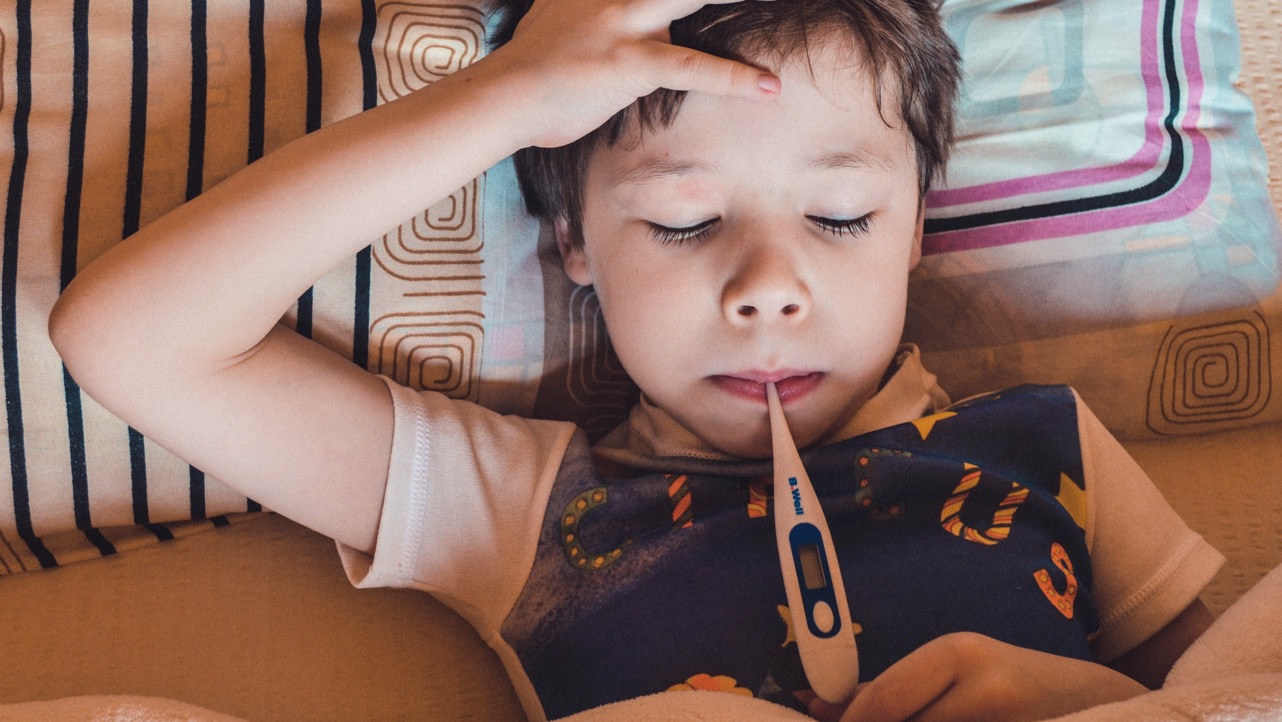 Har du hatt feber? Kor høg feber hadde du?
39
Vi måler temperatur med eit termometer.
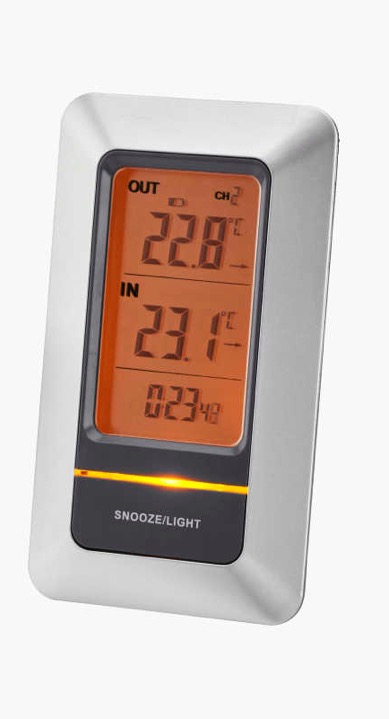 Termometer
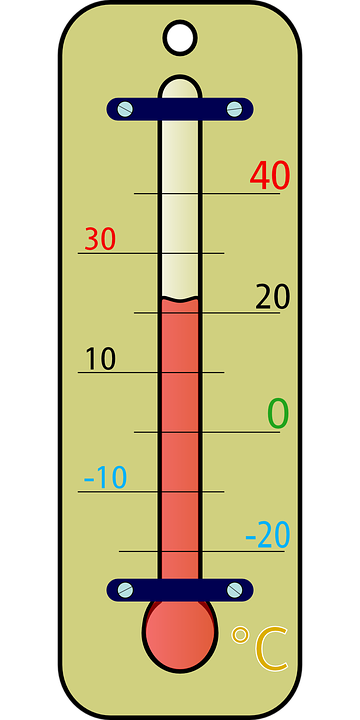 Er det nokon som har eit termometer heime?
Versymbol tenk-par-del
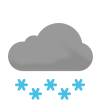 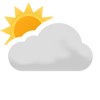 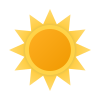 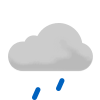 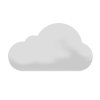 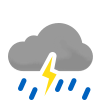 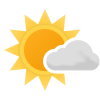 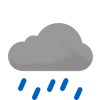 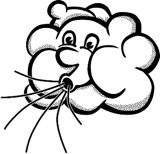 Trekk ei slutning om veret
Kva temperatur er det i dag? 
Kva for eit versymbol passar best til veret i dag?
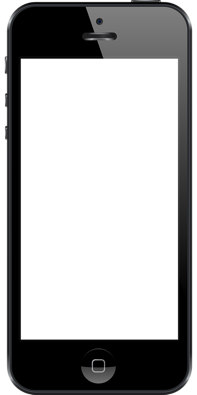 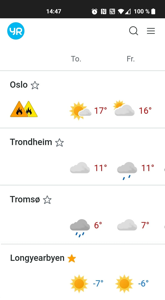 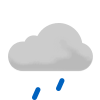 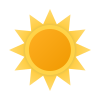 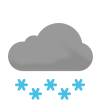 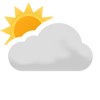 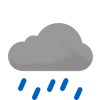 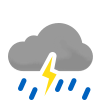 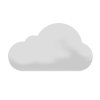 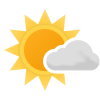 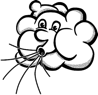